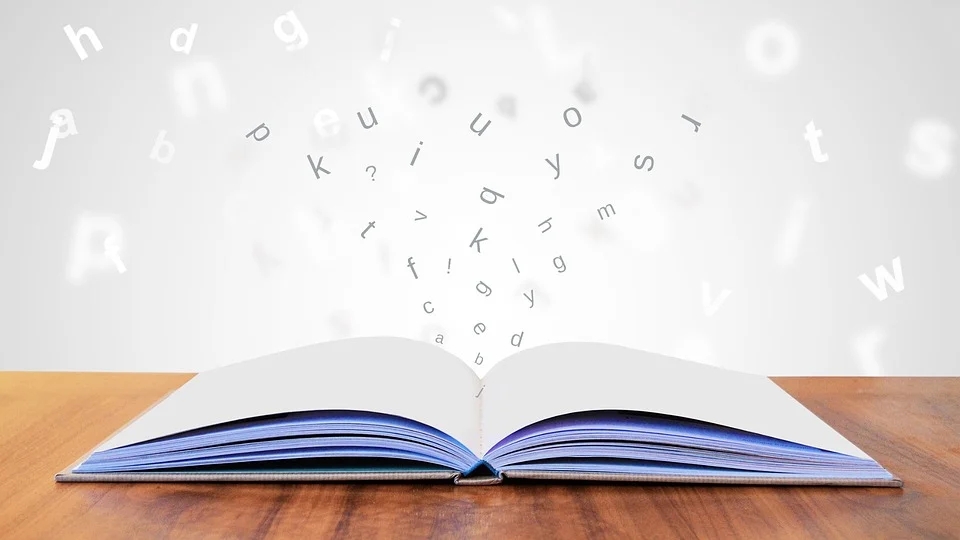 《汉语拼音 7 zcs》
语文精品课件 一年级上册
授课老师：某某 | 授课时间：20XX.XX
某某小学
我会写
z
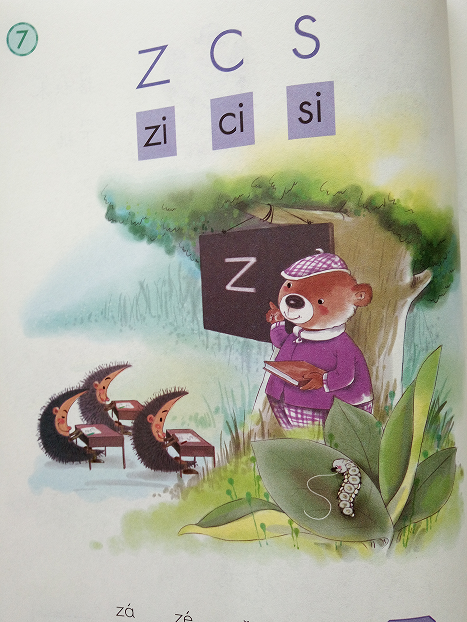 我会写字z z z
像个 2 字z z z
我会写
c
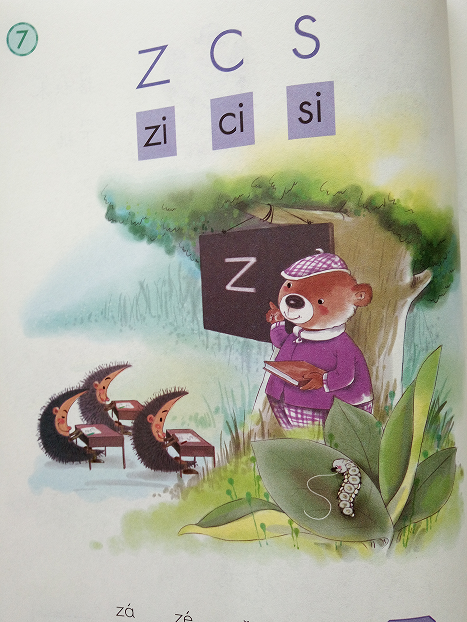 小小刺猬c c c
半个圆圈c c c
我会写
s
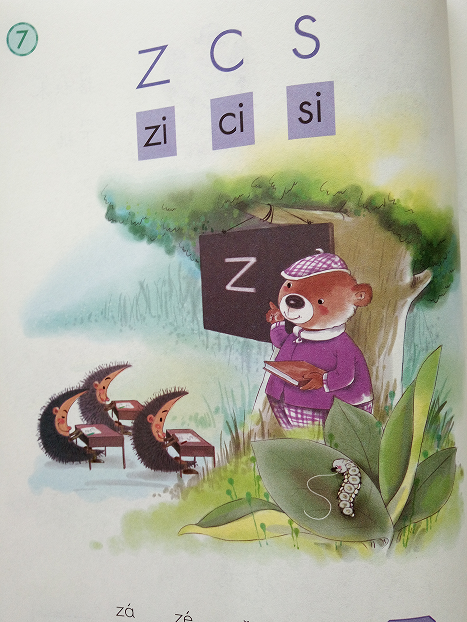 蚕儿吐丝s s s
半个 8 字s s s
我会写
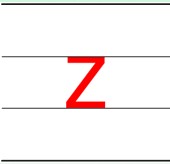 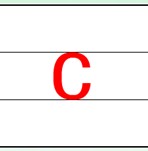 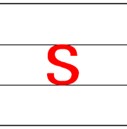 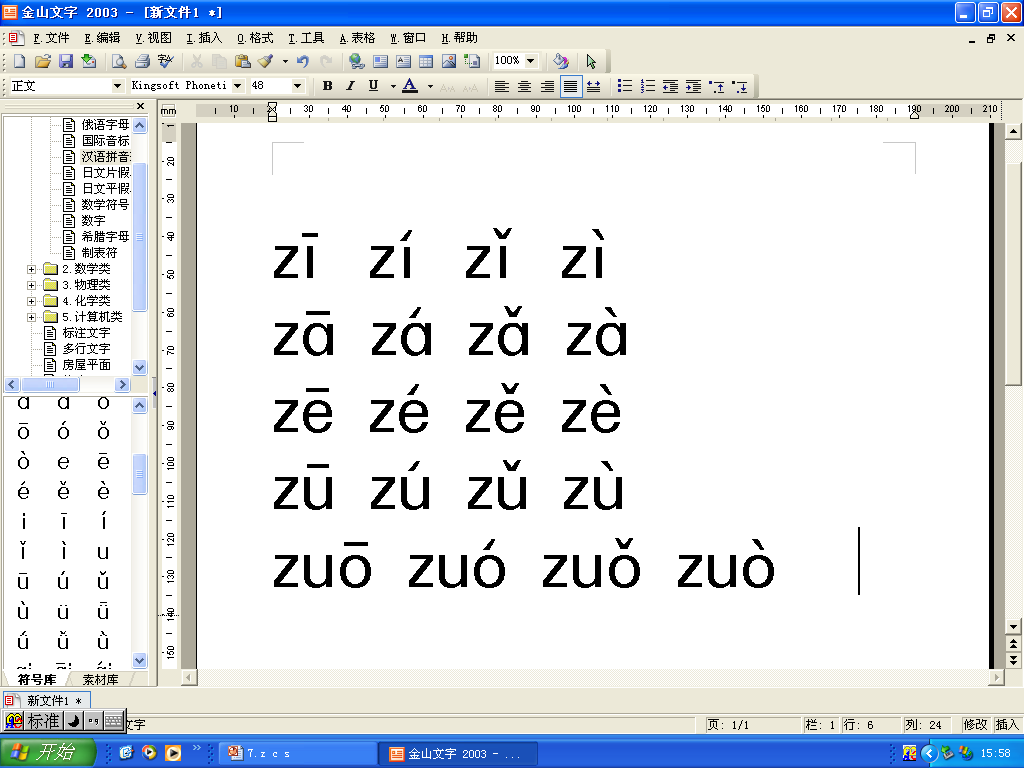 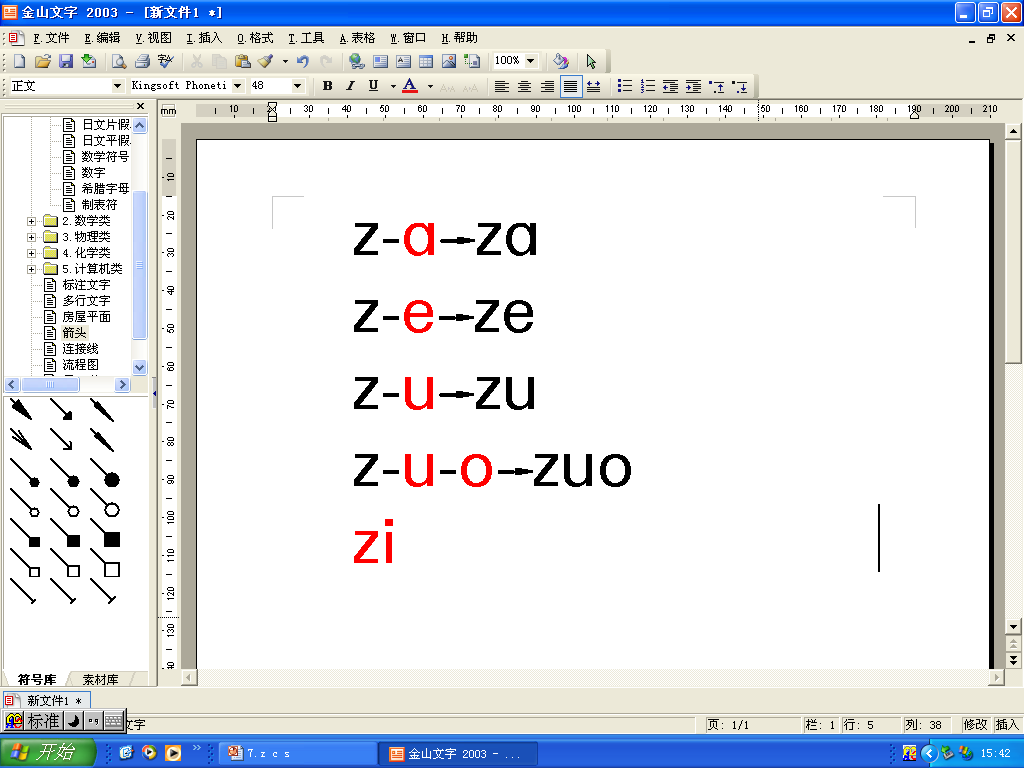 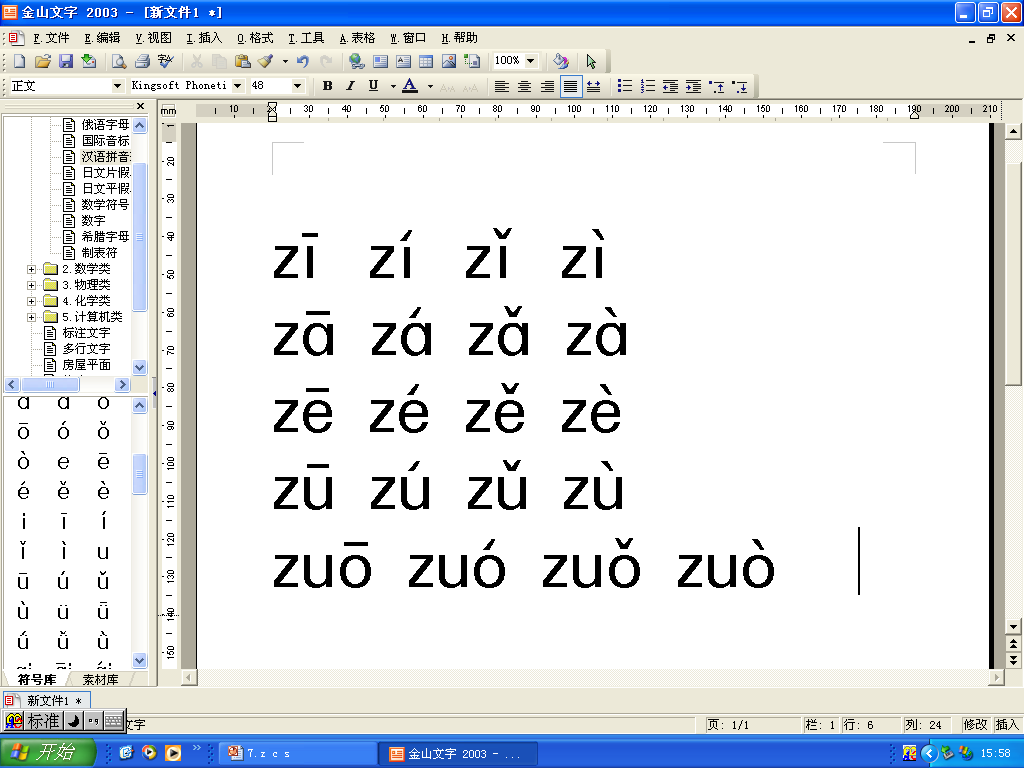 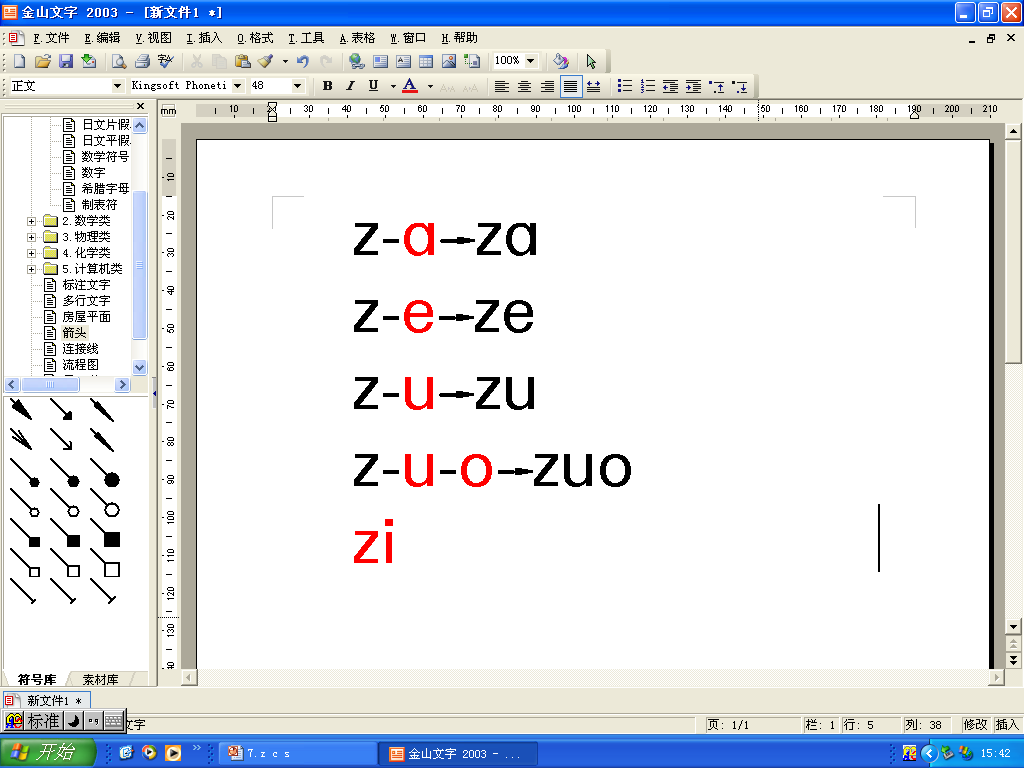 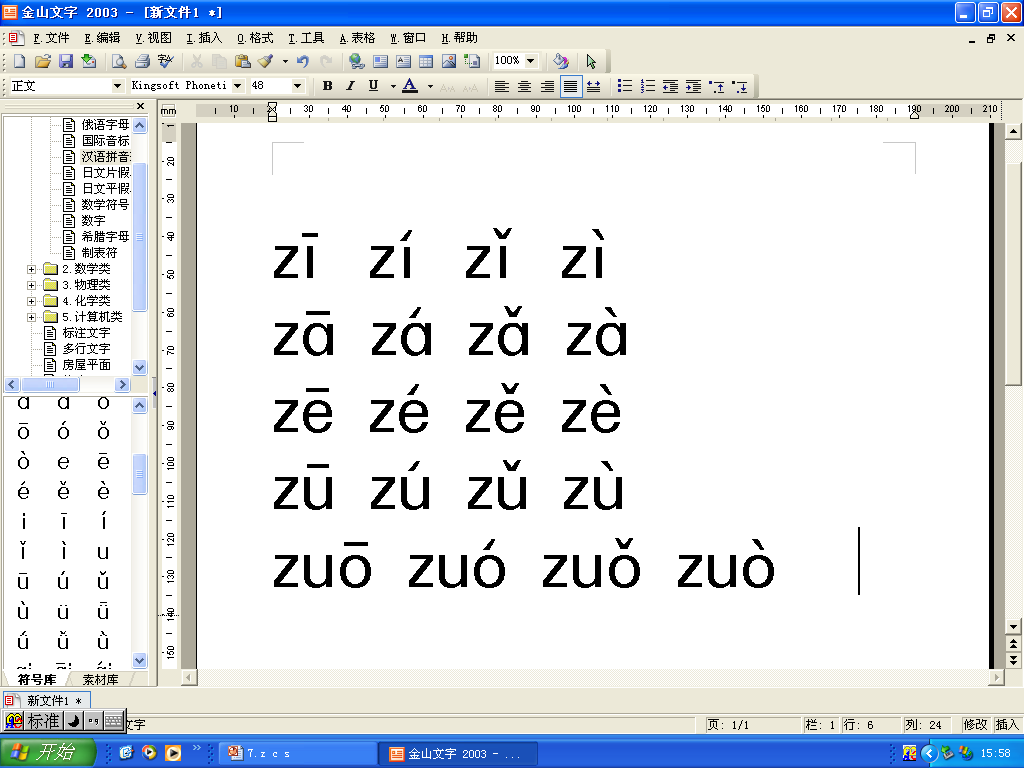 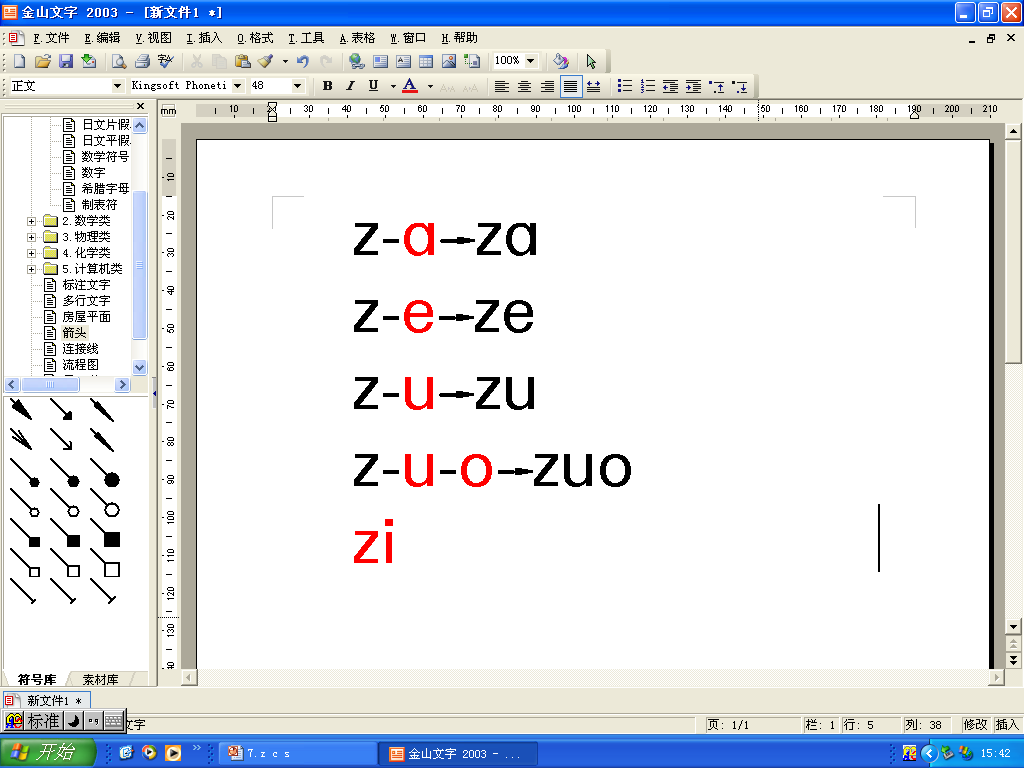 我会拼
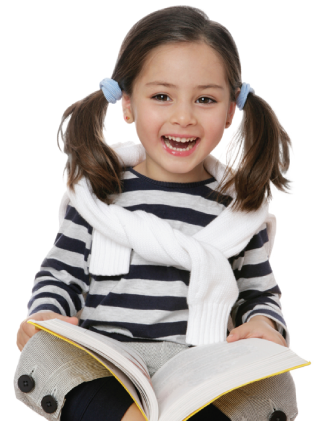 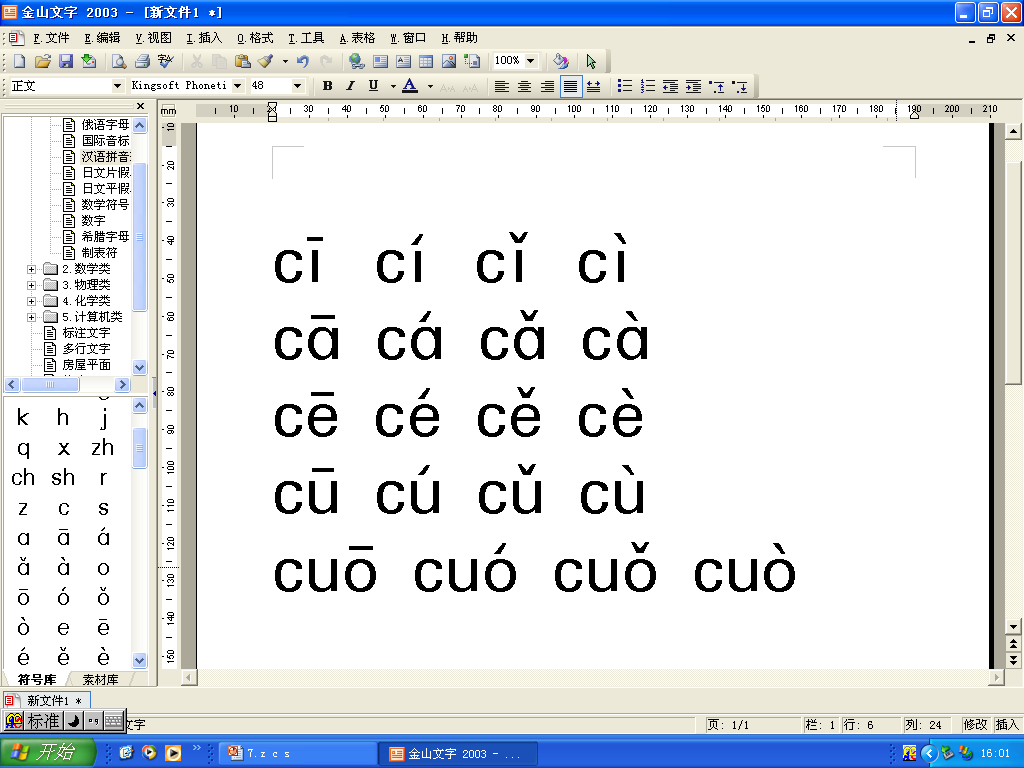 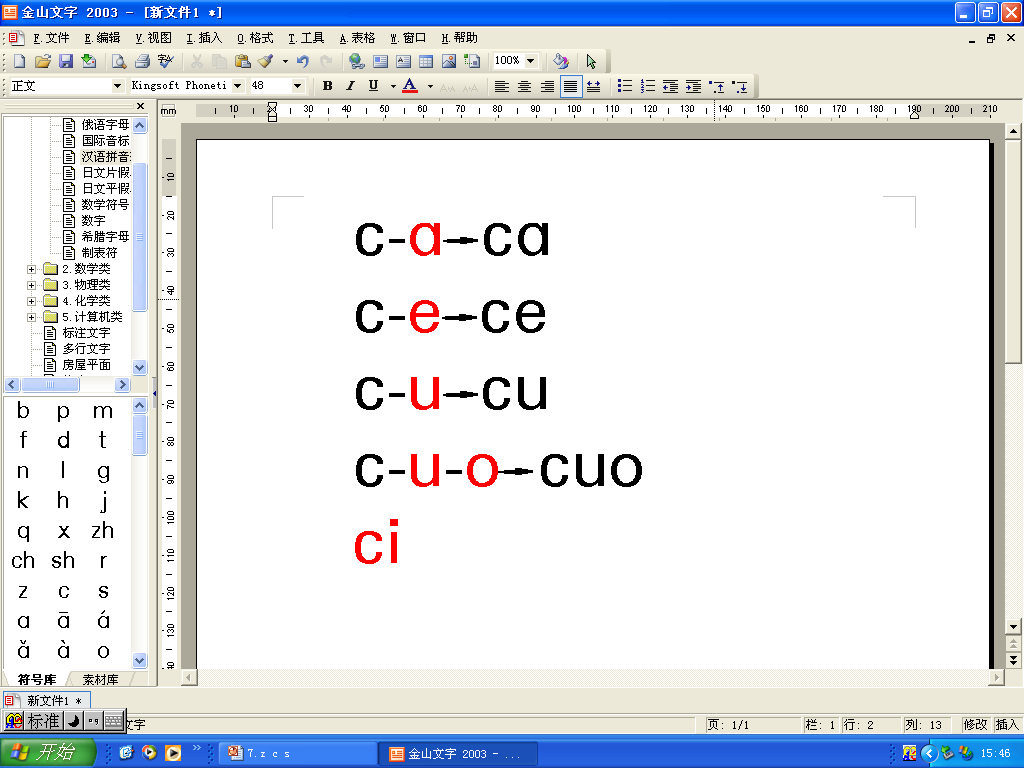 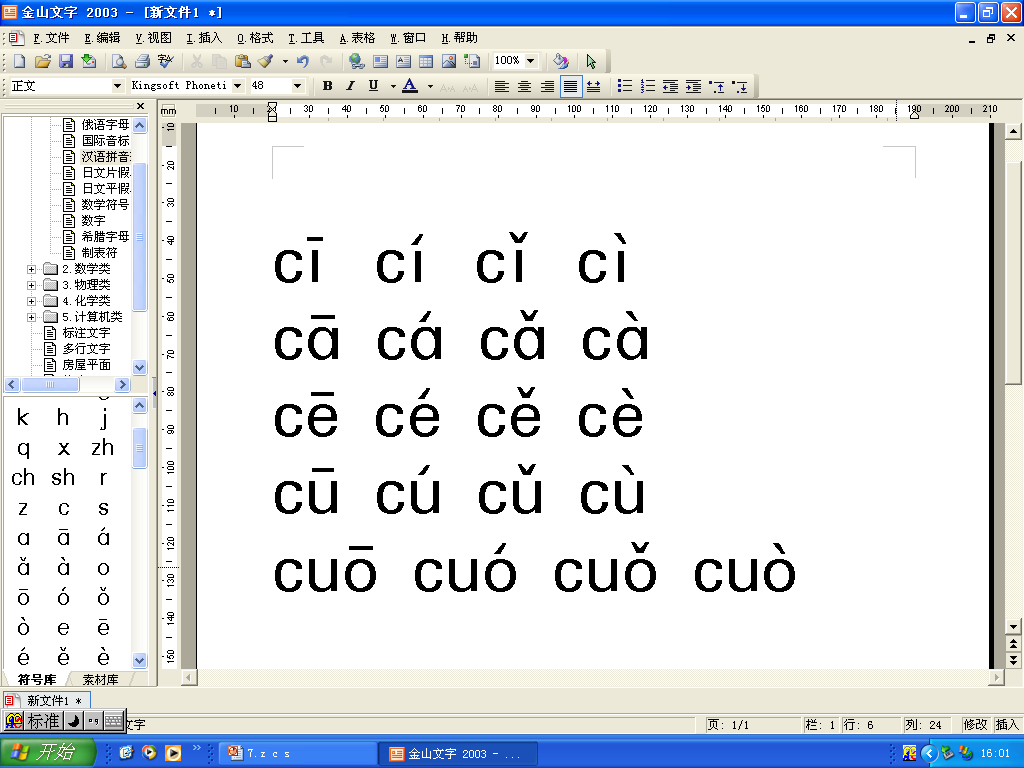 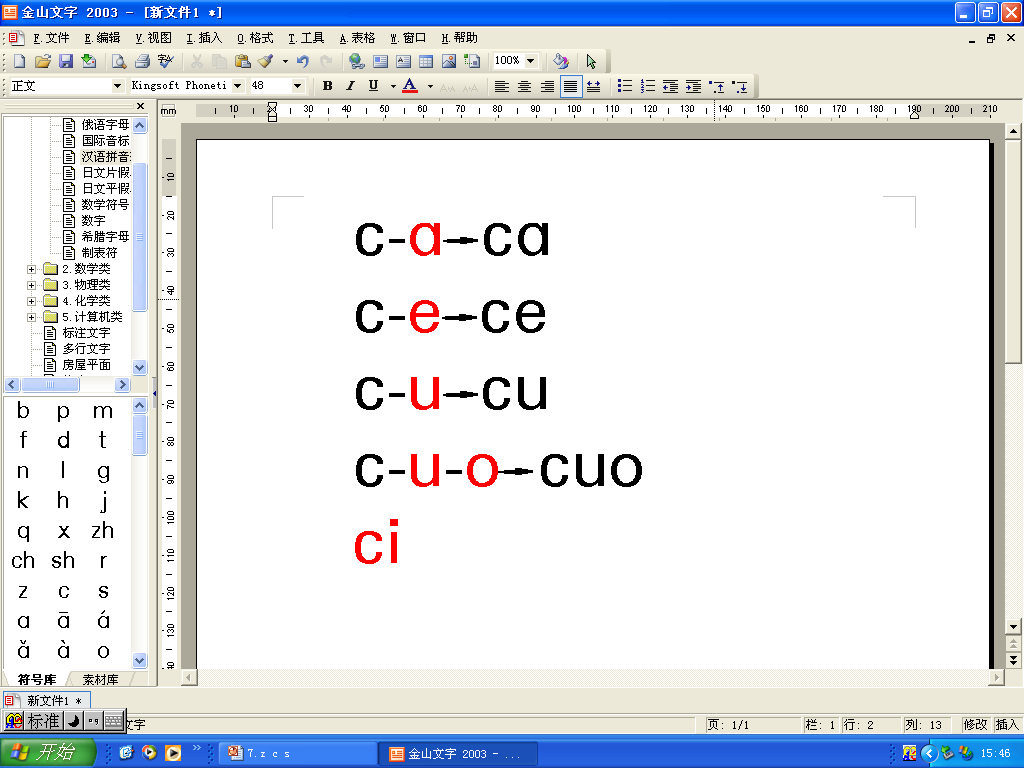 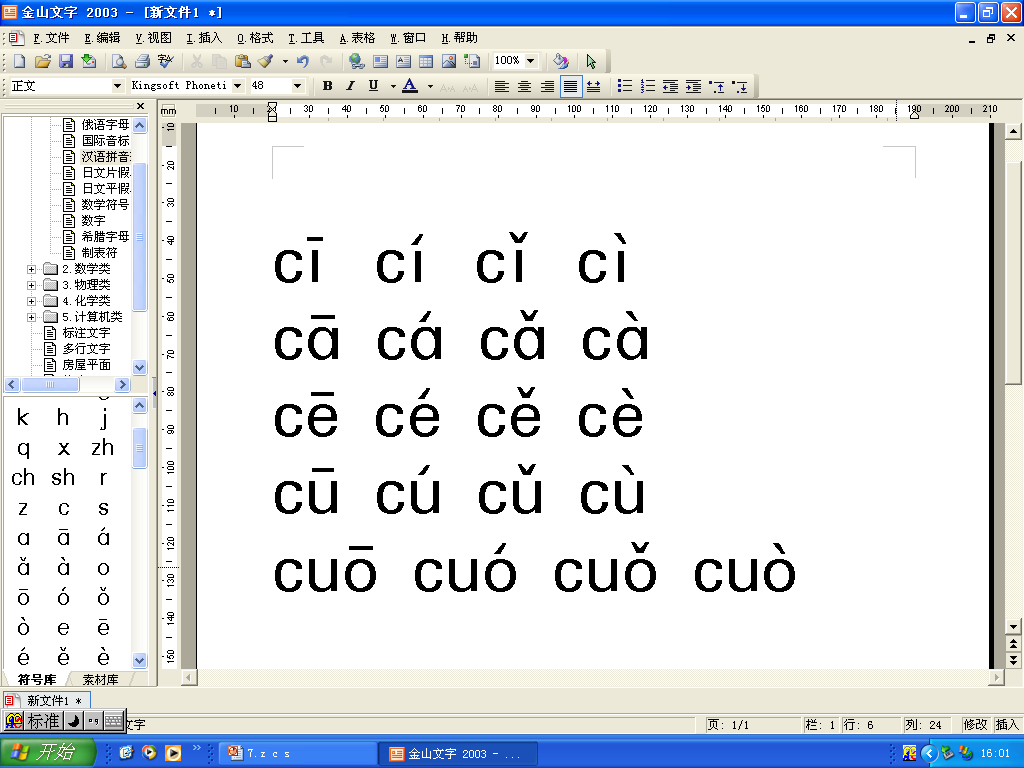 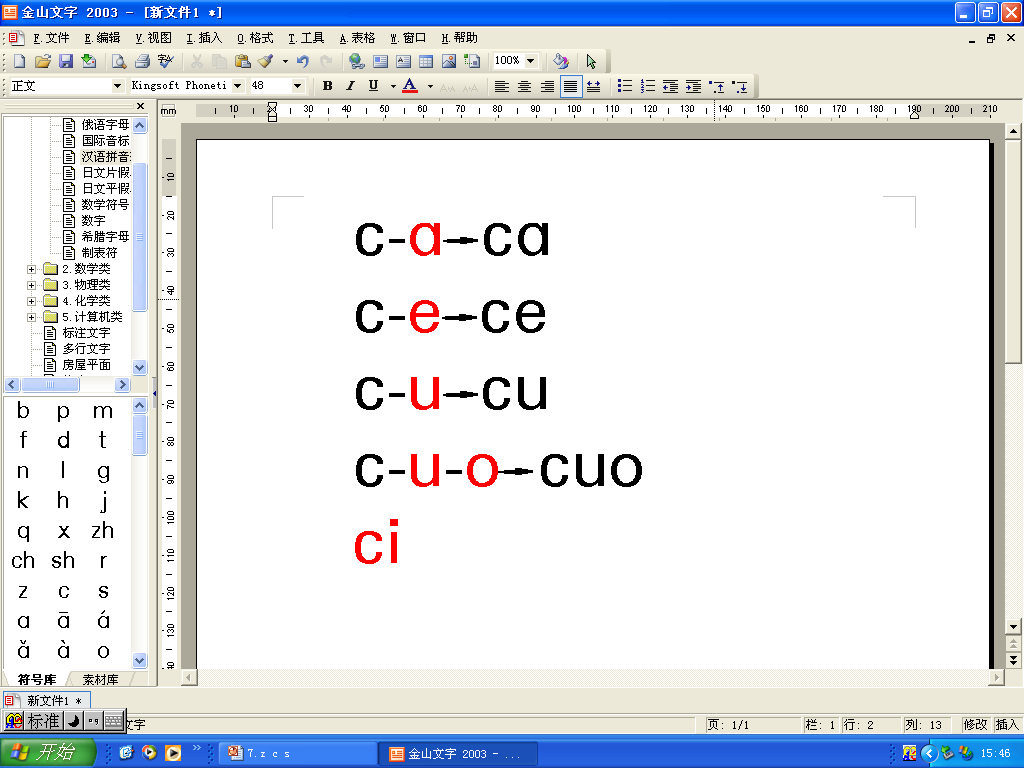 我会拼
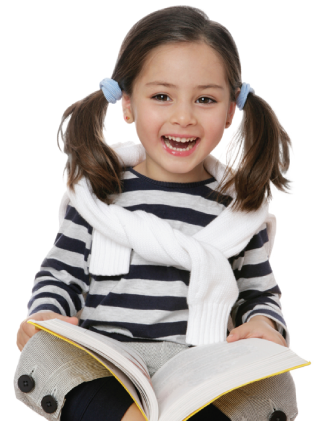 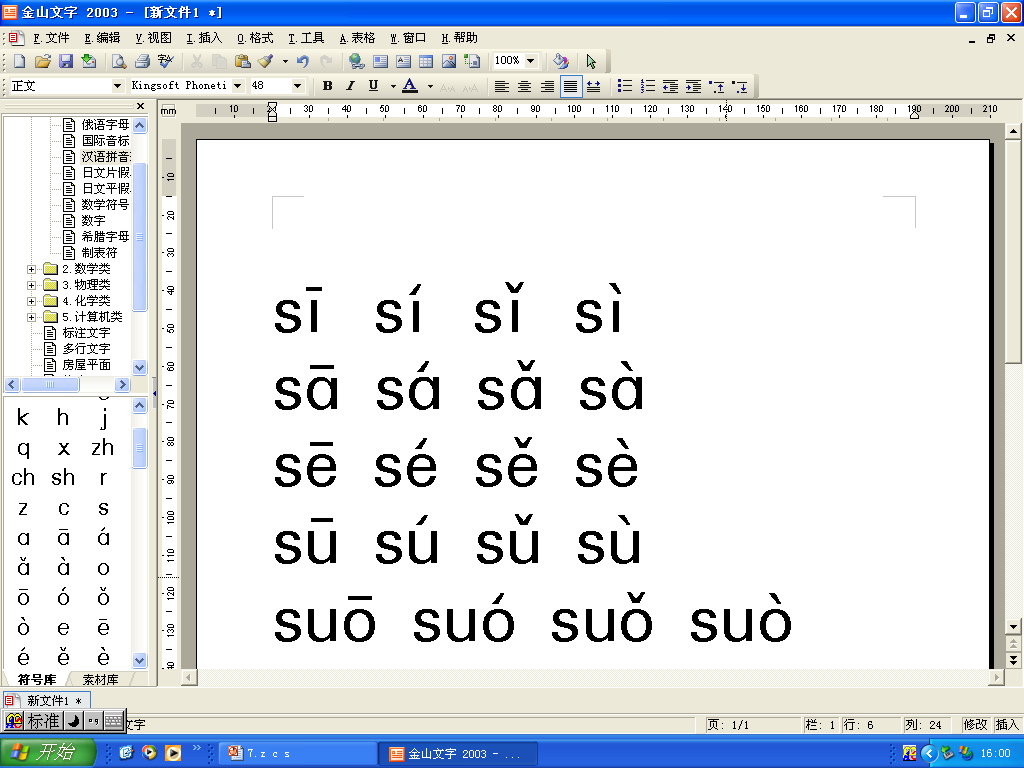 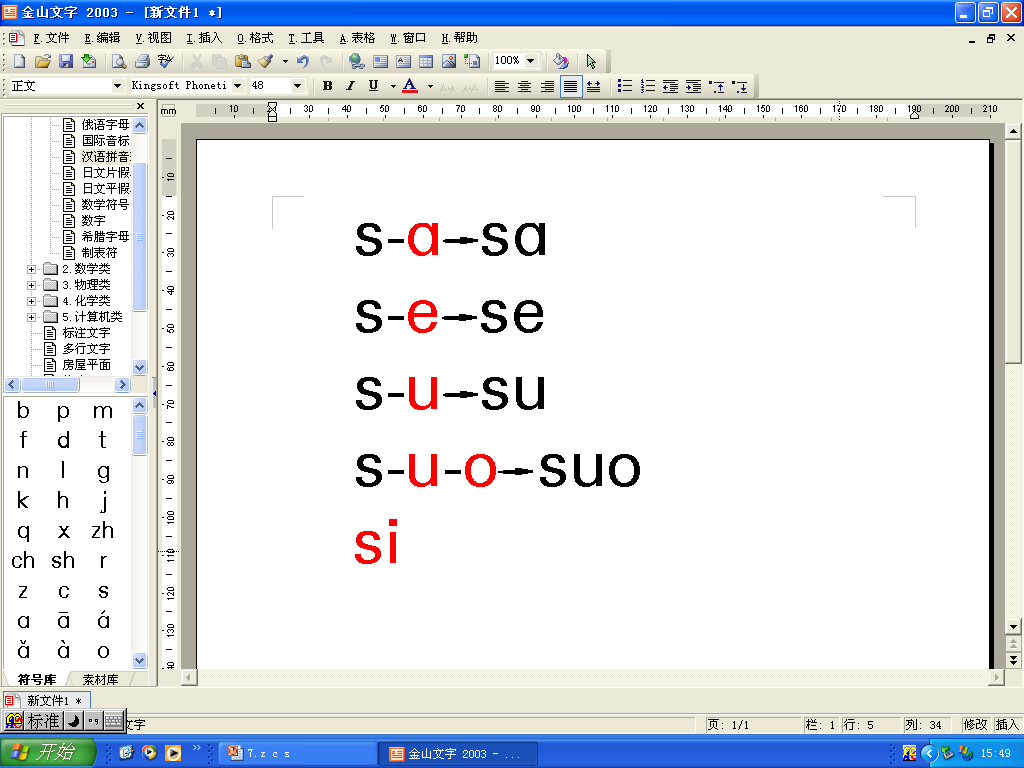 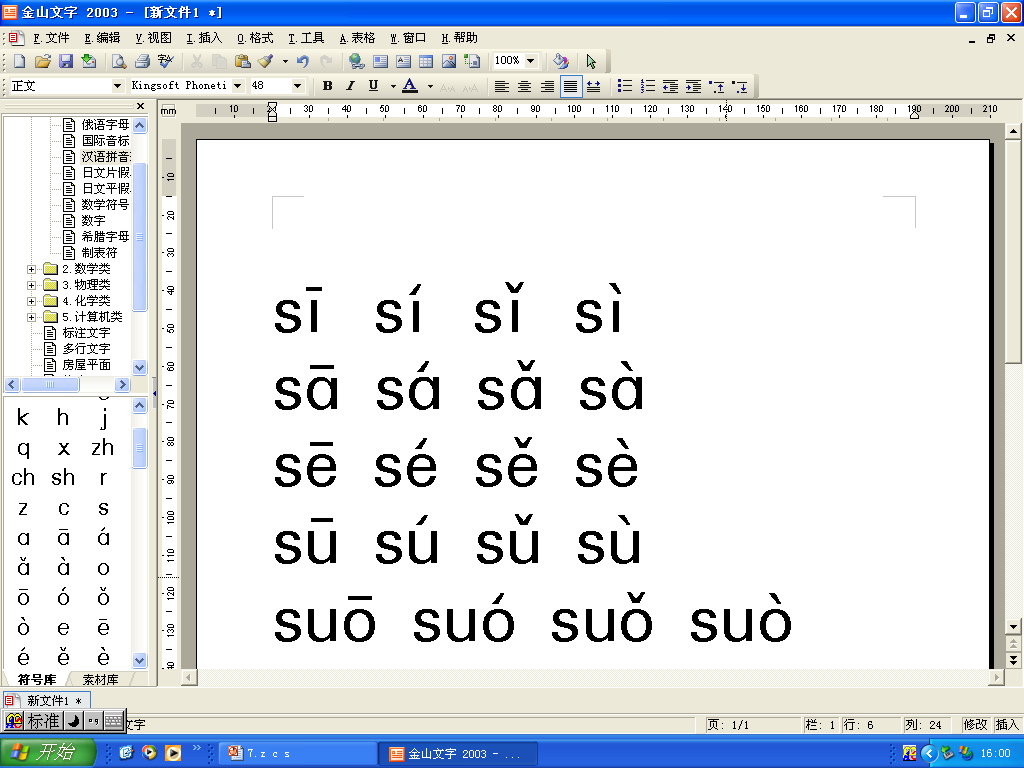 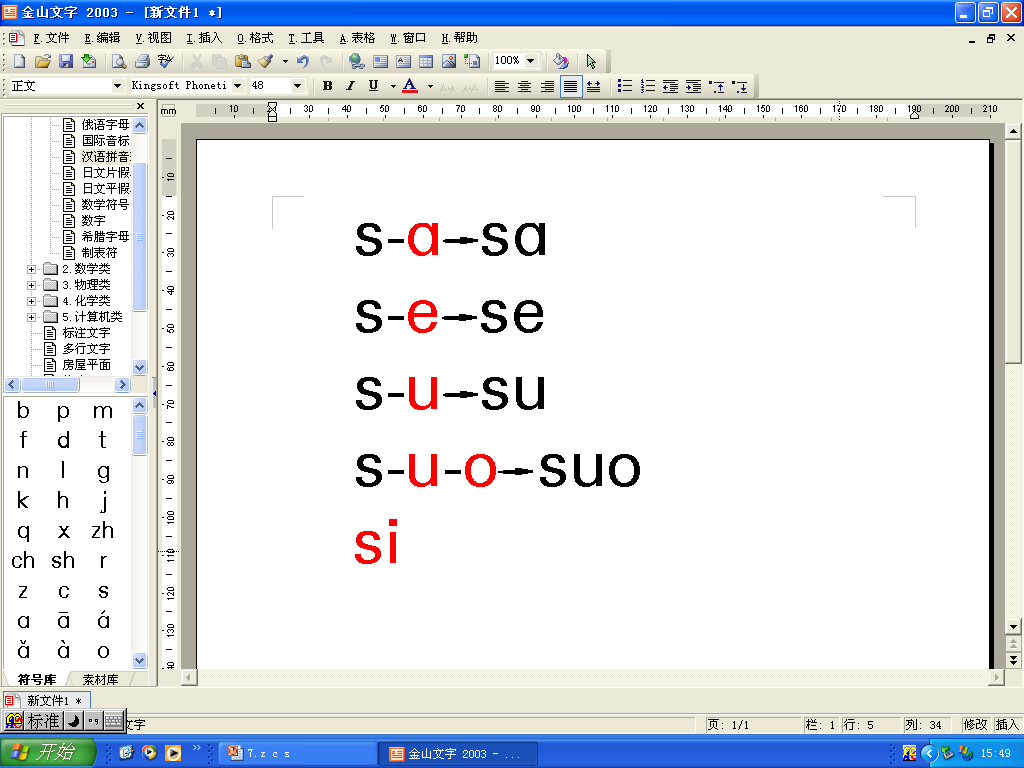 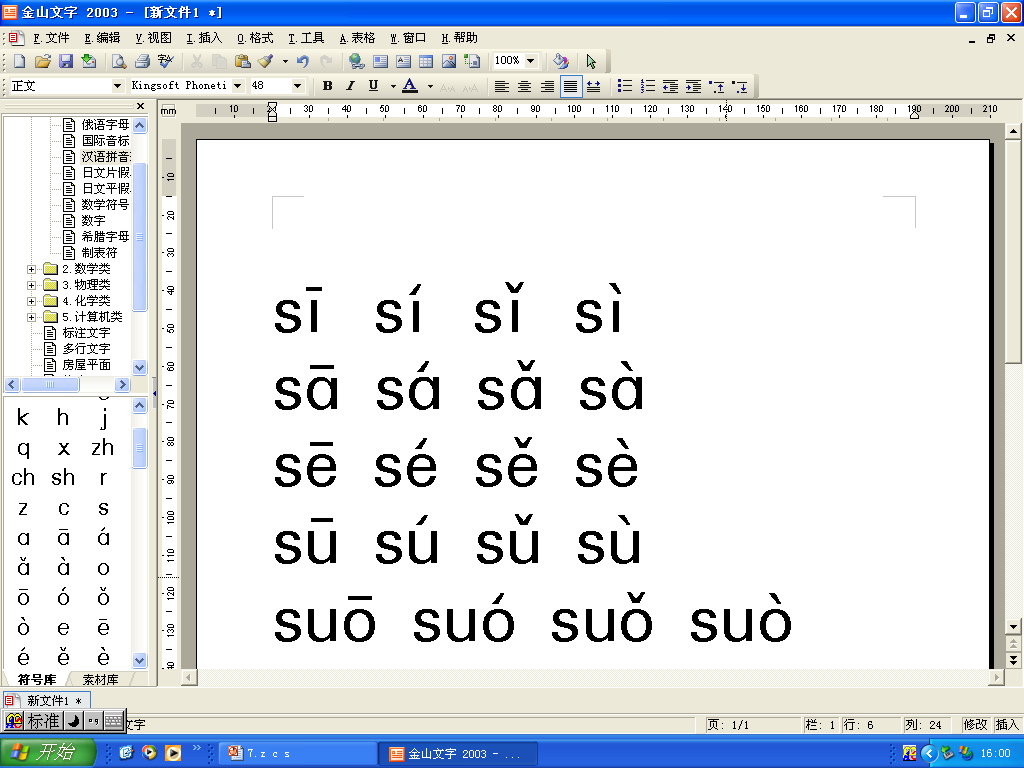 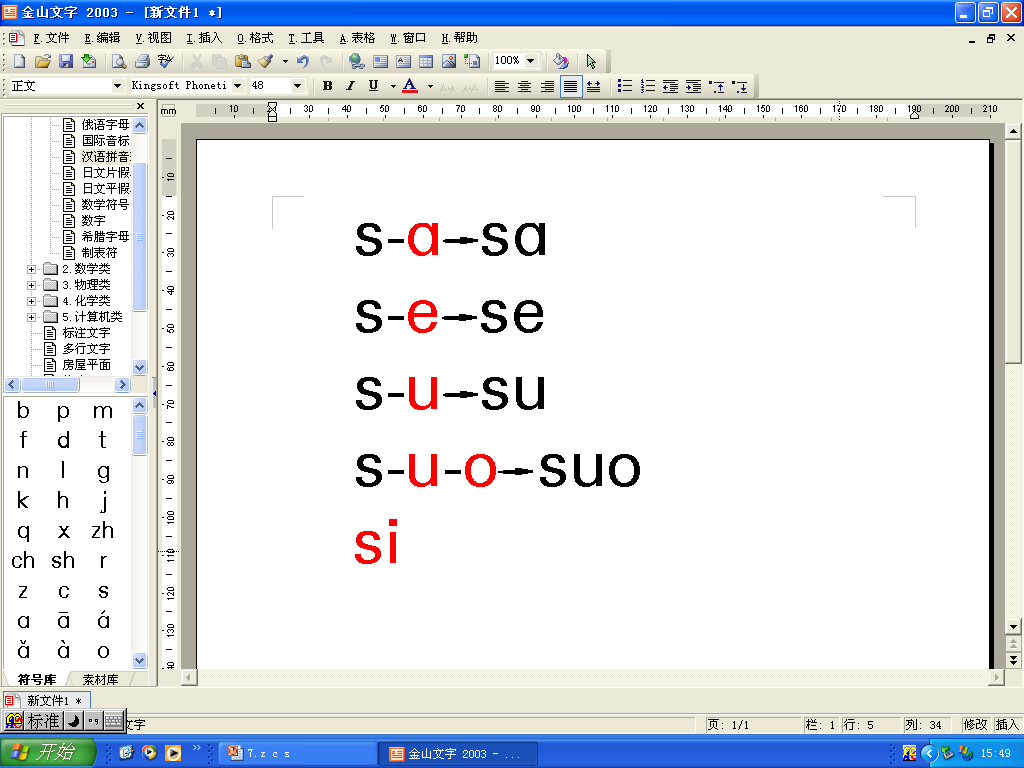 我会拼
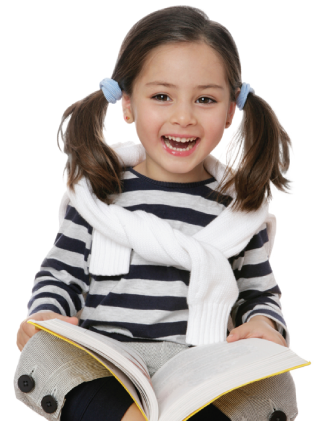 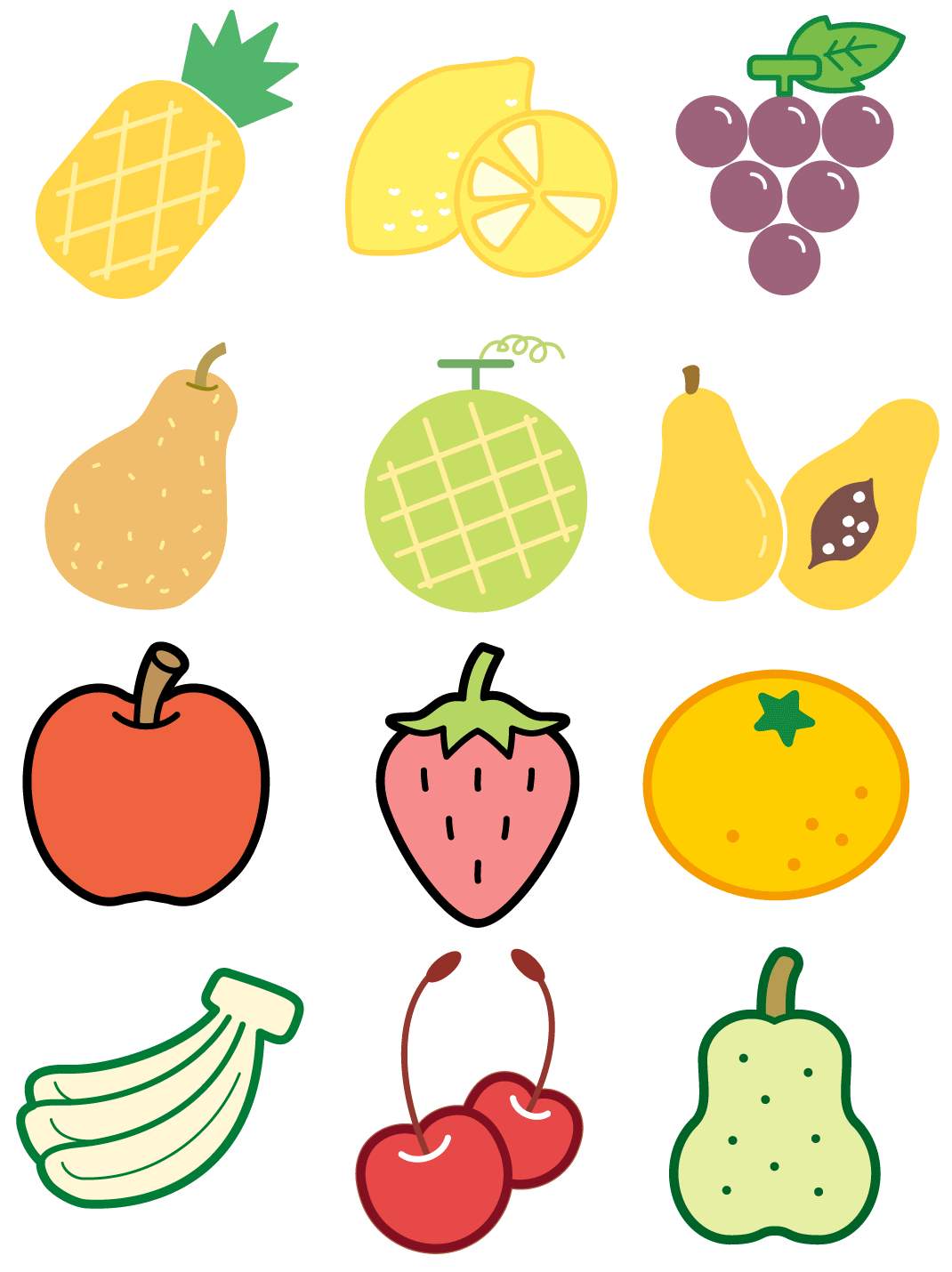 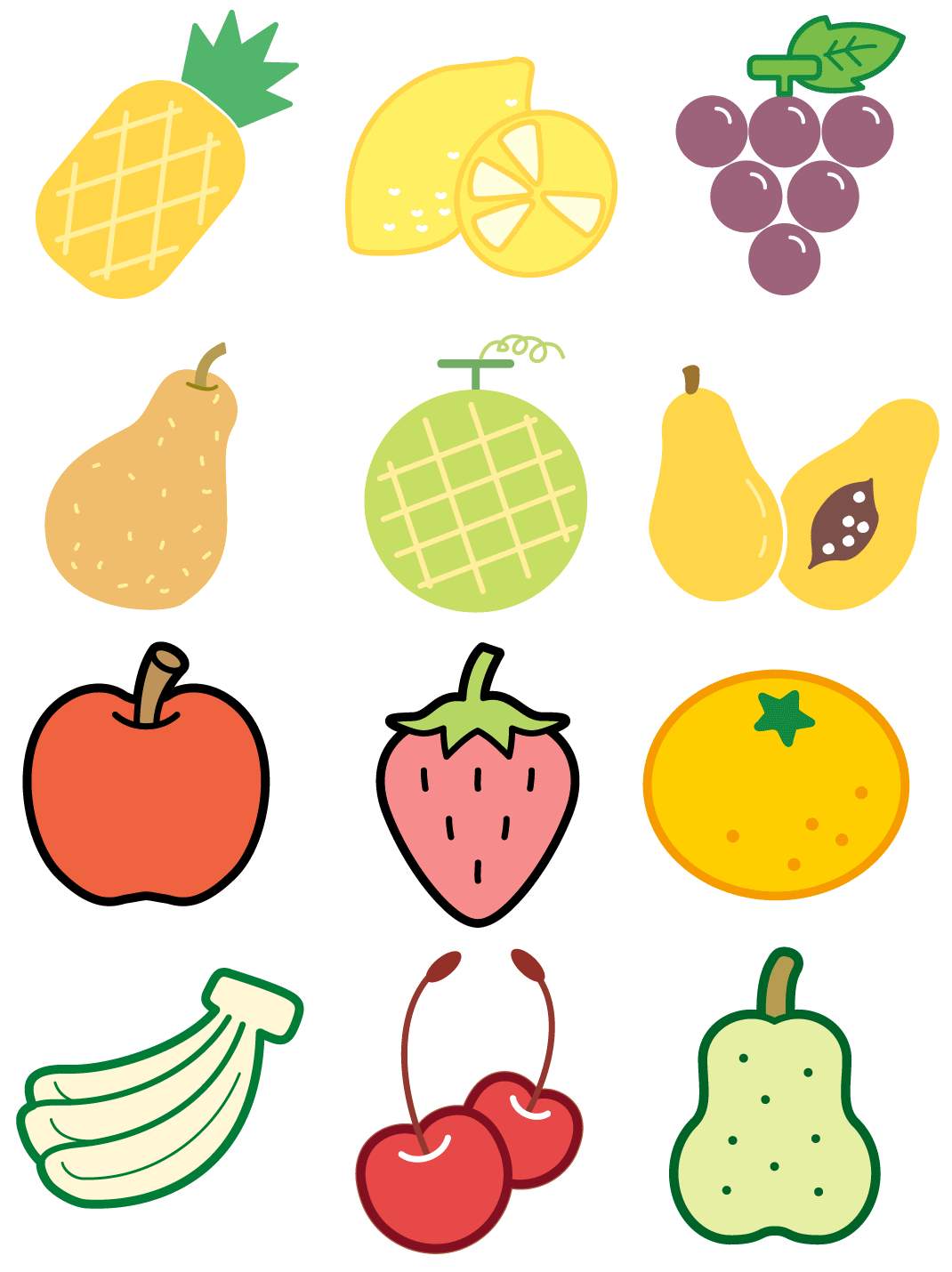 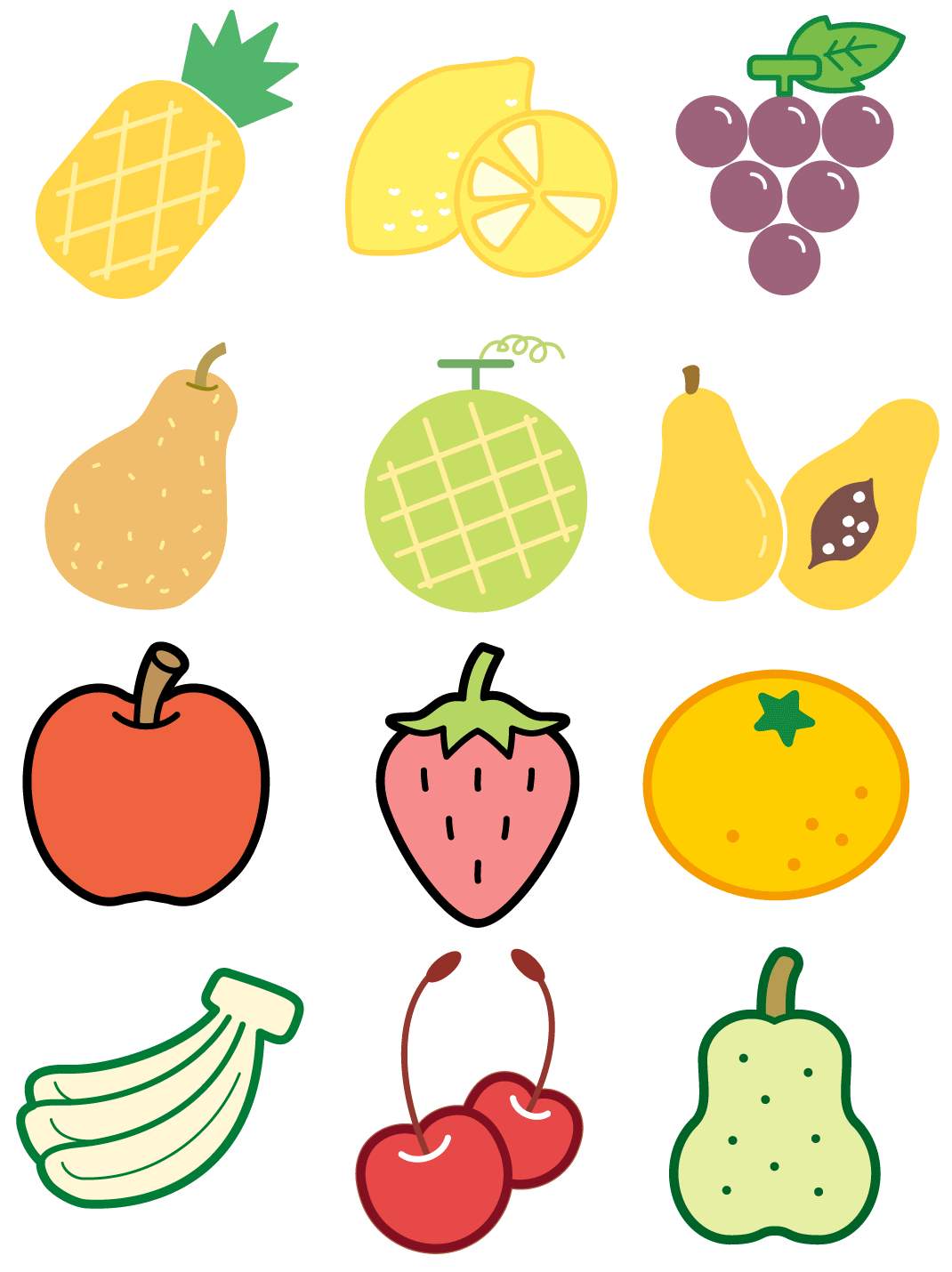 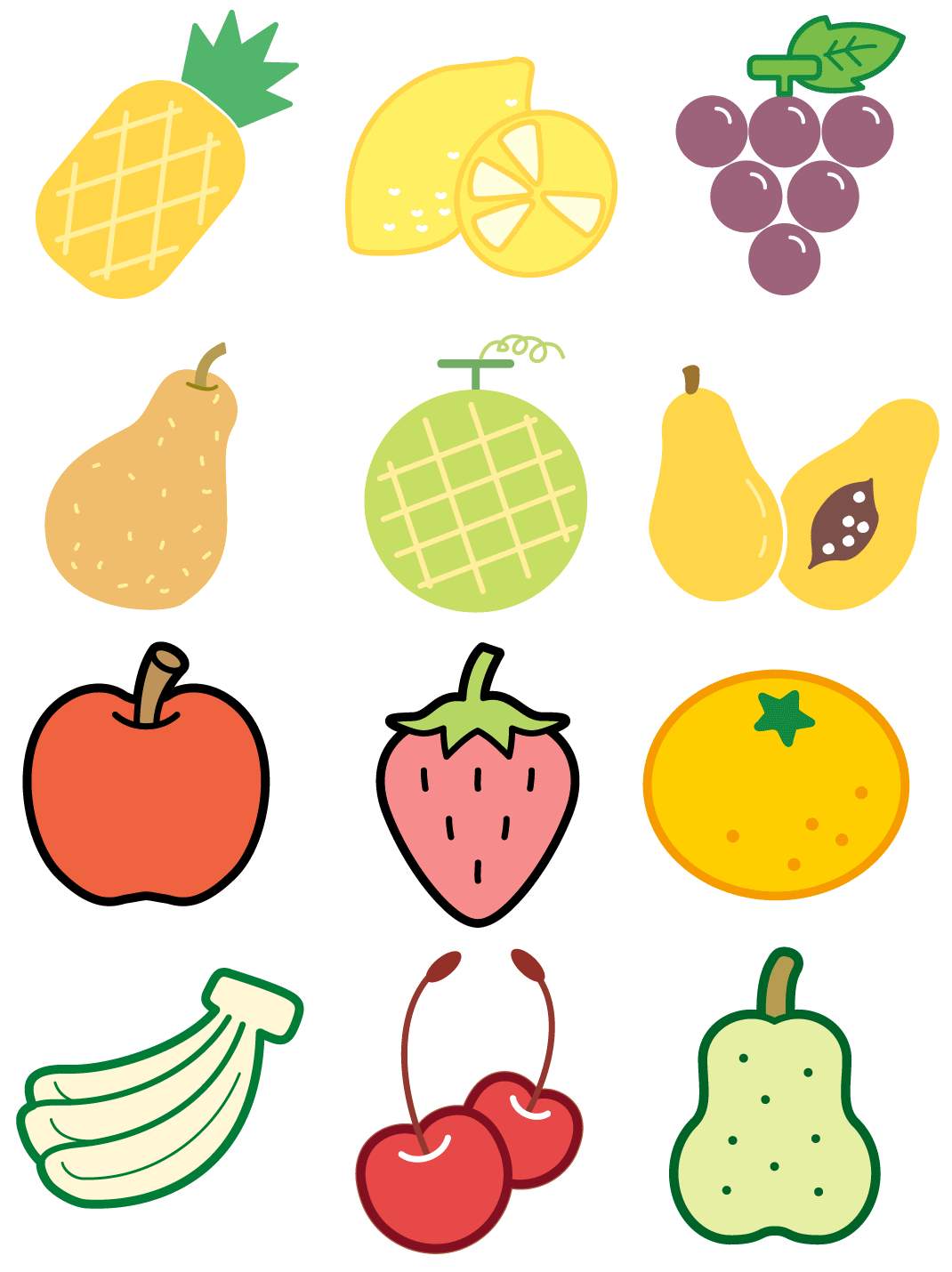 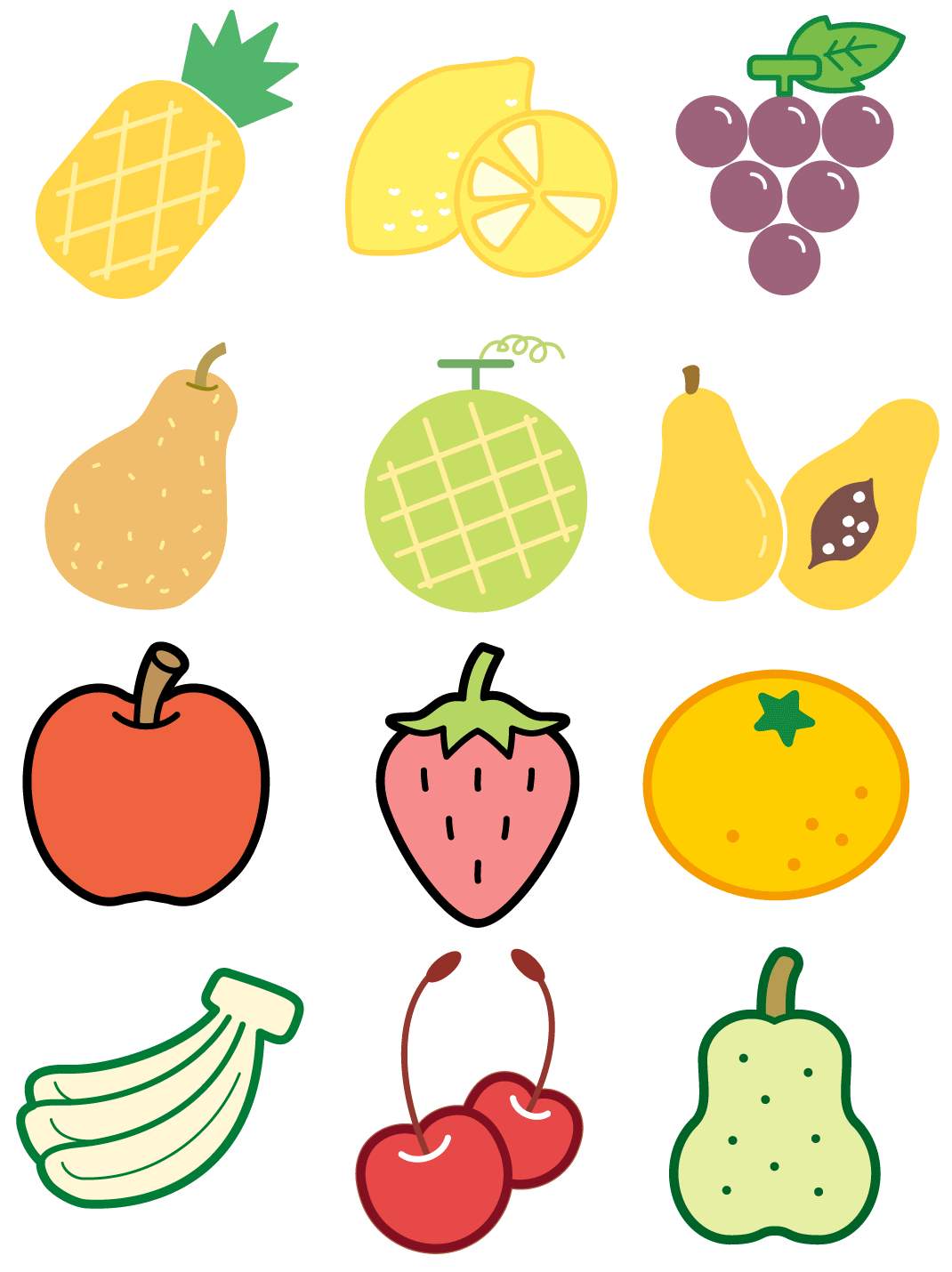 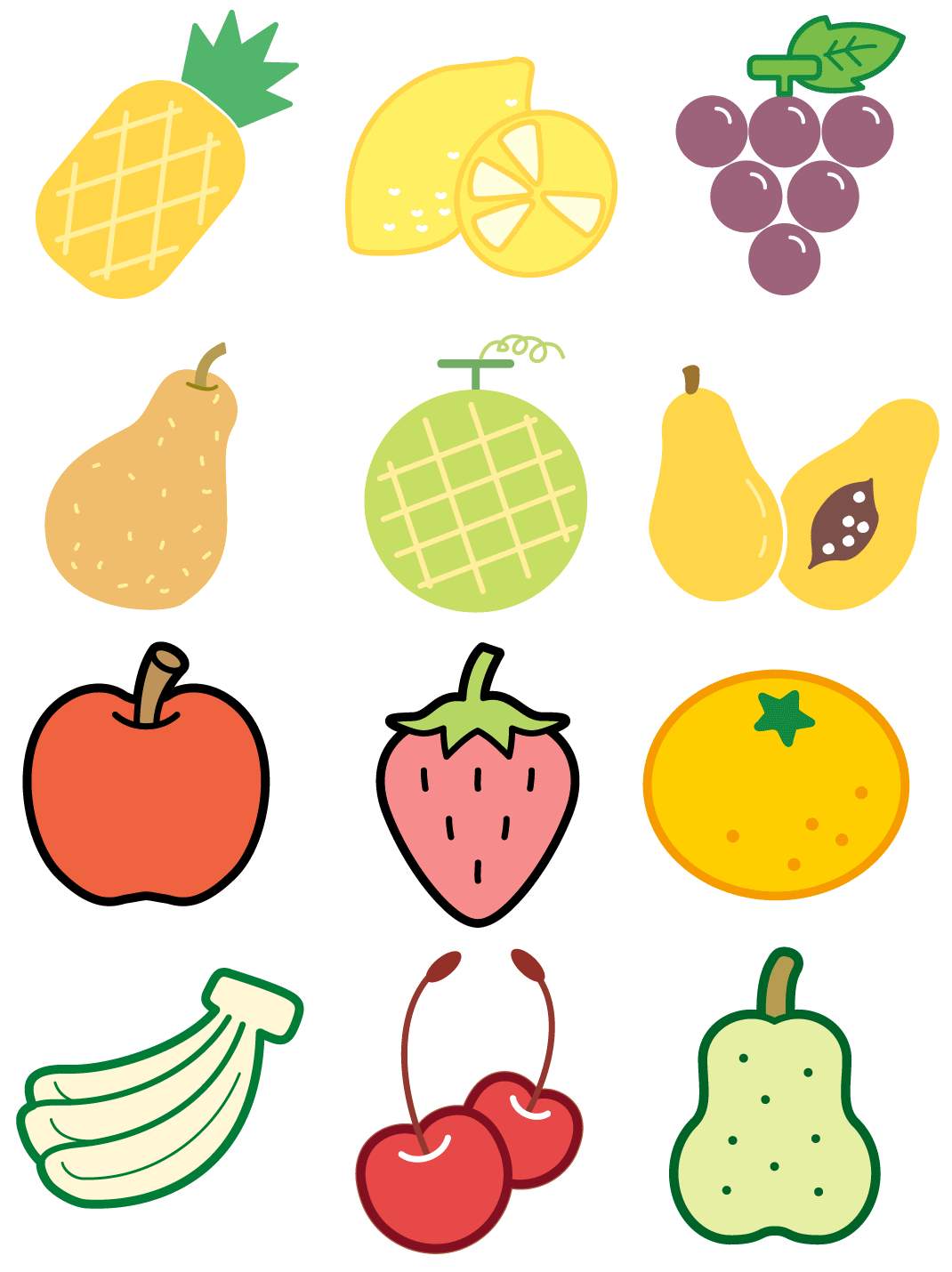 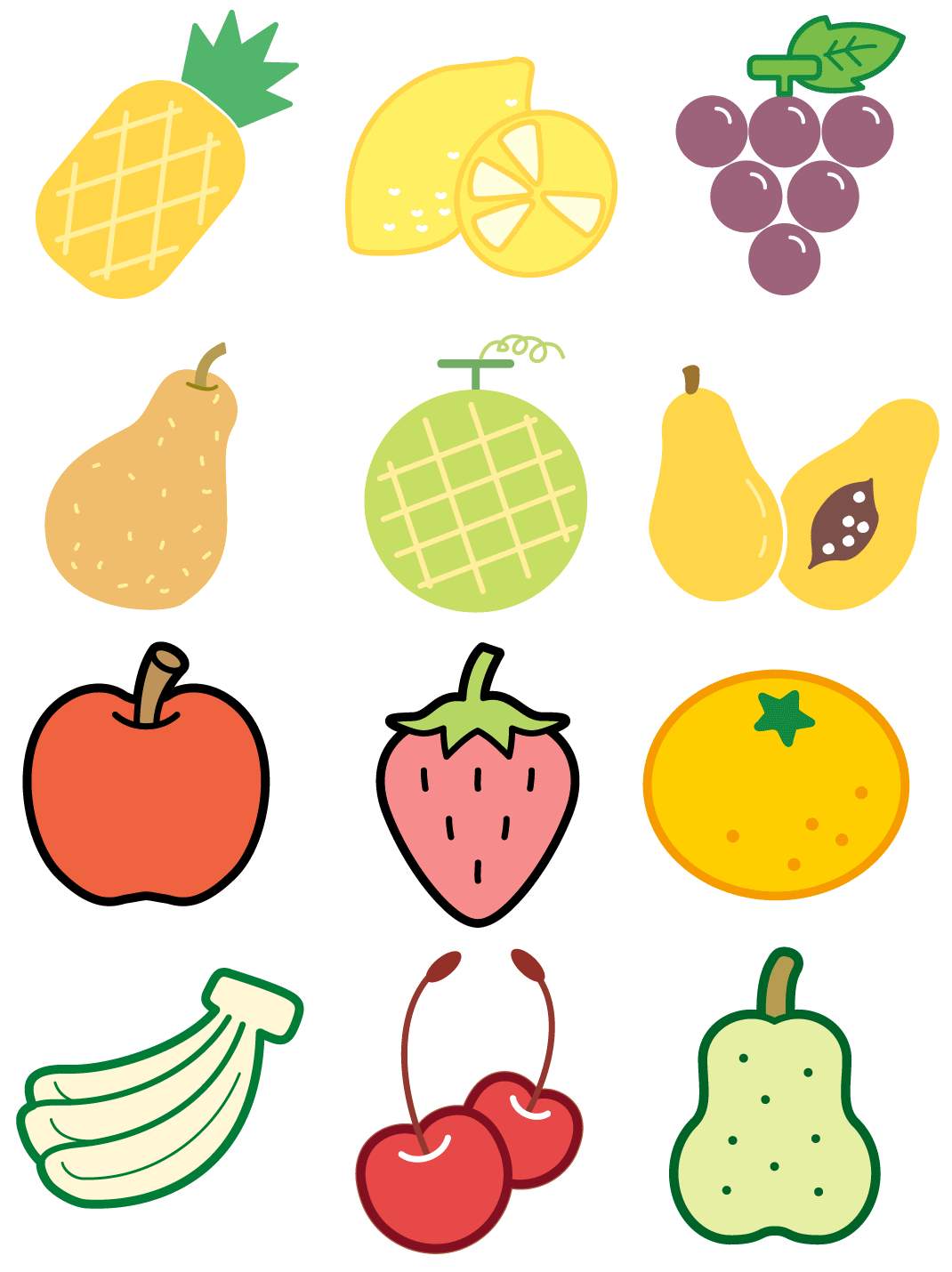 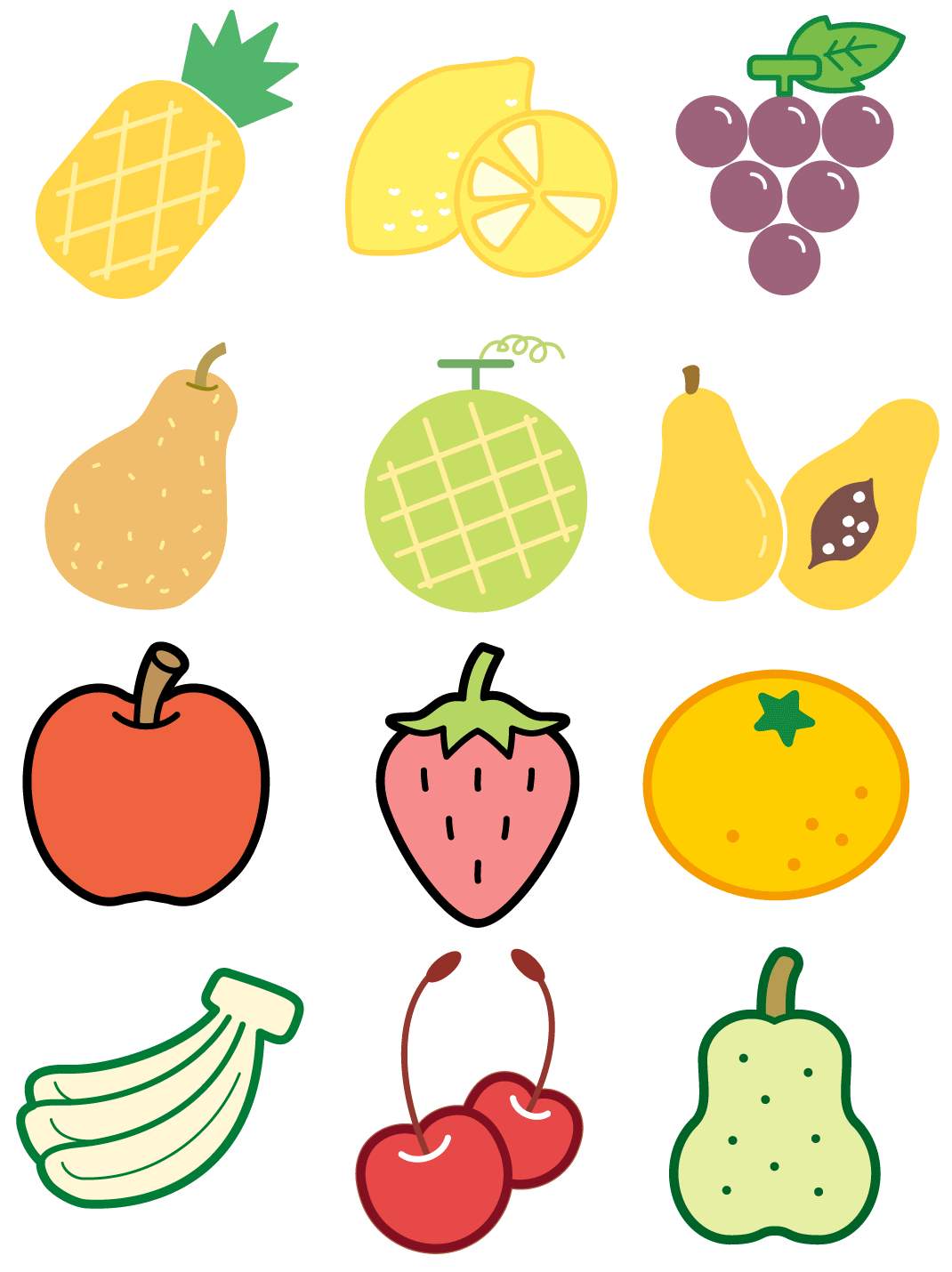 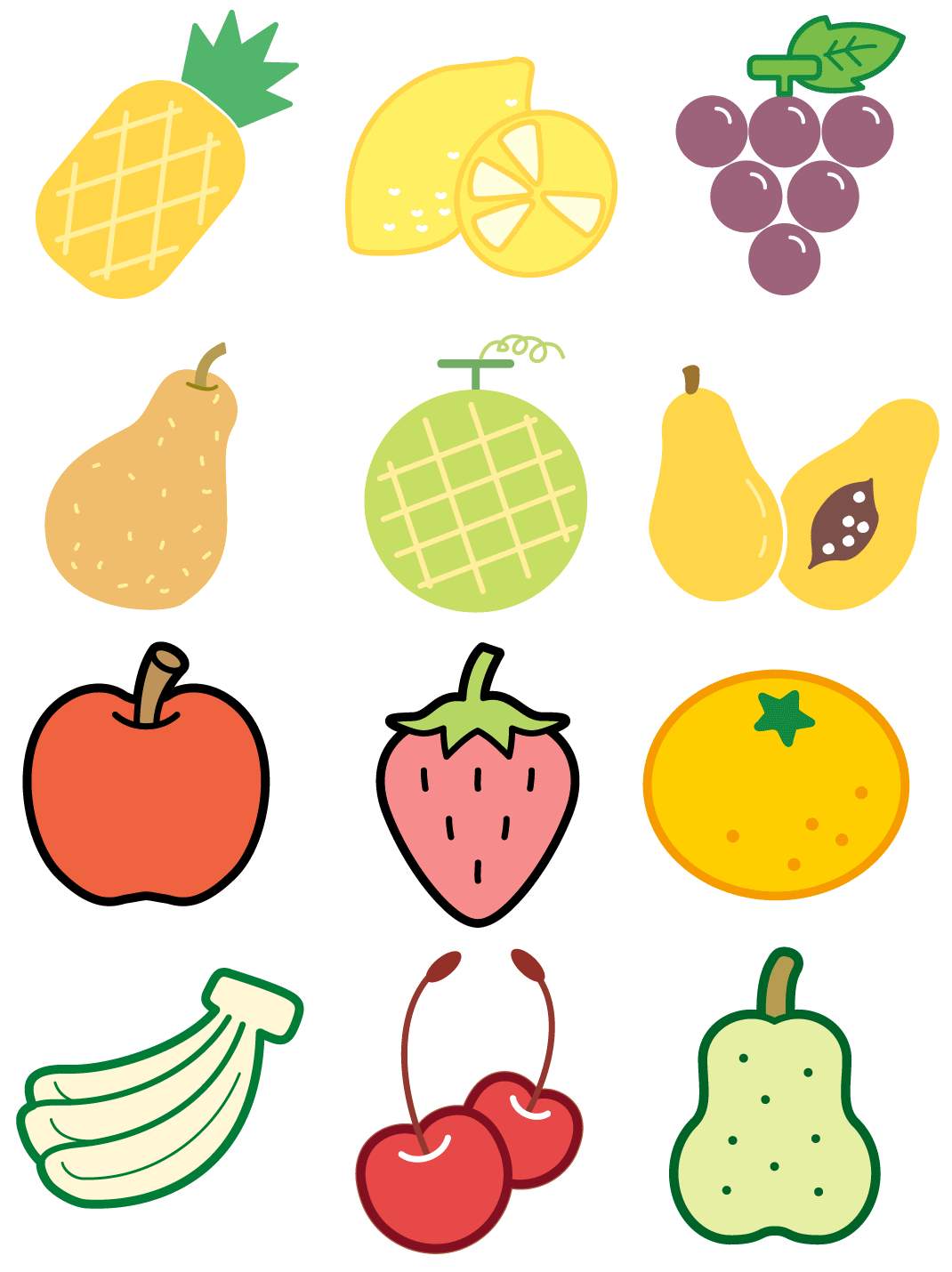 ce
su
zɑ
zu
sɑ
cɑ
ze
se
cu
摘苹果
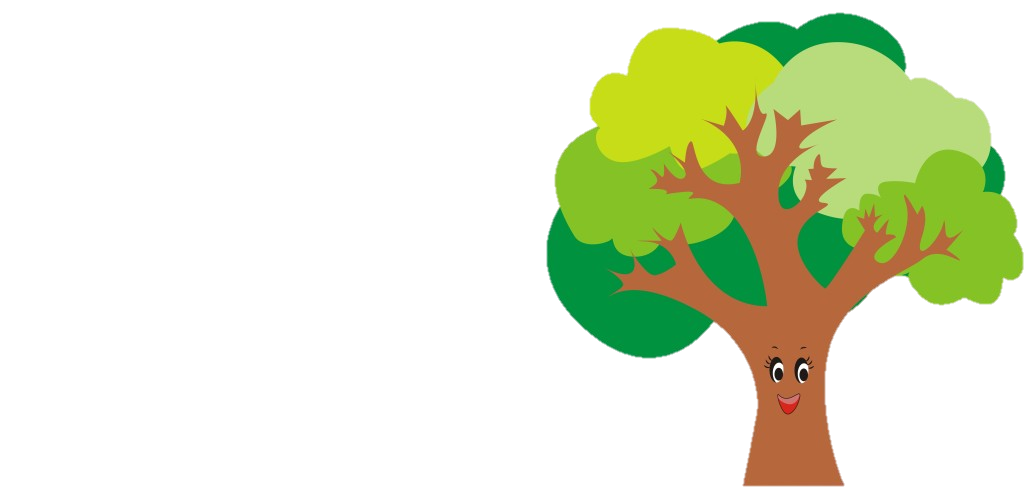 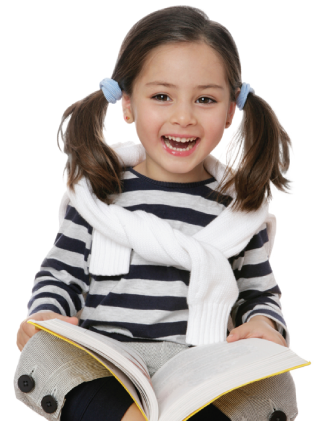 我会读
zá
zé
zŭ
cā
cū
cè
sè
sú
sǎ
我会读
zuó
uó
z
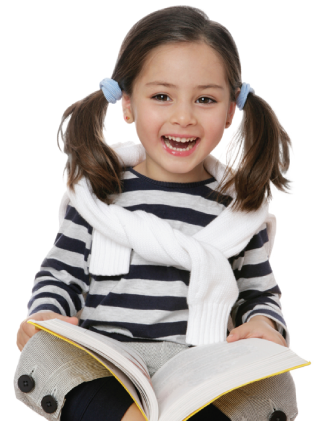 cuō
uō
c
suǒ
uǒ
s
顺口溜
声轻介快韵母响，
三音连读很顺当。
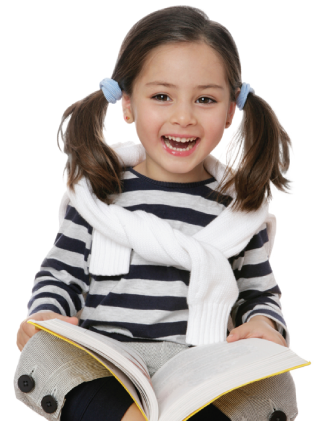 我会读
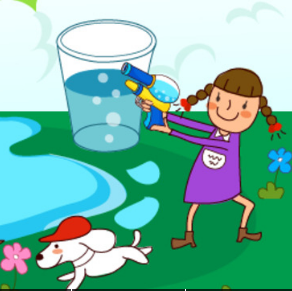 zi
读一读
紫色树，紫色花，
紫花开了结紫瓜， 
紫瓜柄上长小刺，
撕开紫瓜装芝麻。
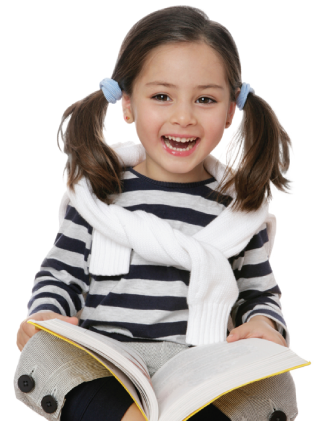 读一读
zì
字
jù zi
句 子
cí yǔ词 语
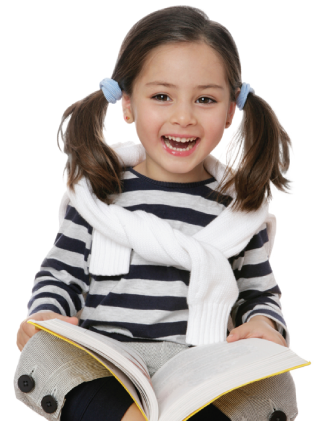 读一读
guò
过
桥
tí
sì
yì
数学题，三四道，
一排等号像小桥。
cuò
bù
zuò
le
le
做对了，走过桥，
做 错 了，过不了。
yi
yi
lè
快快乐乐过了桥。
想一想，算一算，
版权声明
感谢您下载xippt平台上提供的PPT作品，为了您和xippt以及原创作者的利益，请勿复制、传播、销售，否则将承担法律责任！xippt将对作品进行维权，按照传播下载次数进行十倍的索取赔偿！
  1. 在xippt出售的PPT模板是免版税类(RF:
Royalty-Free)正版受《中国人民共和国著作法》和《世界版权公约》的保护，作品的所有权、版权和著作权归xippt所有,您下载的是PPT模板素材的使用权。
  2. 不得将xippt的PPT模板、PPT素材，本身用于再出售,或者出租、出借、转让、分销、发布或者作为礼物供他人使用，不得转授权、出卖、转让本协议或者本协议中的权利。
小结
汉语拼音用处大，
读书识字全靠它，
帮助学好普通话，
我们从小学好它。
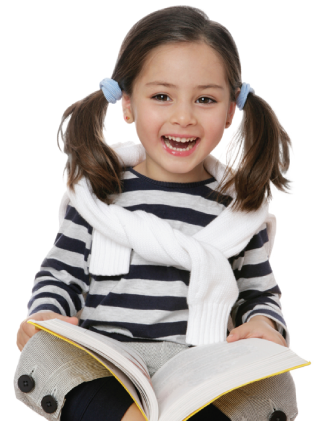 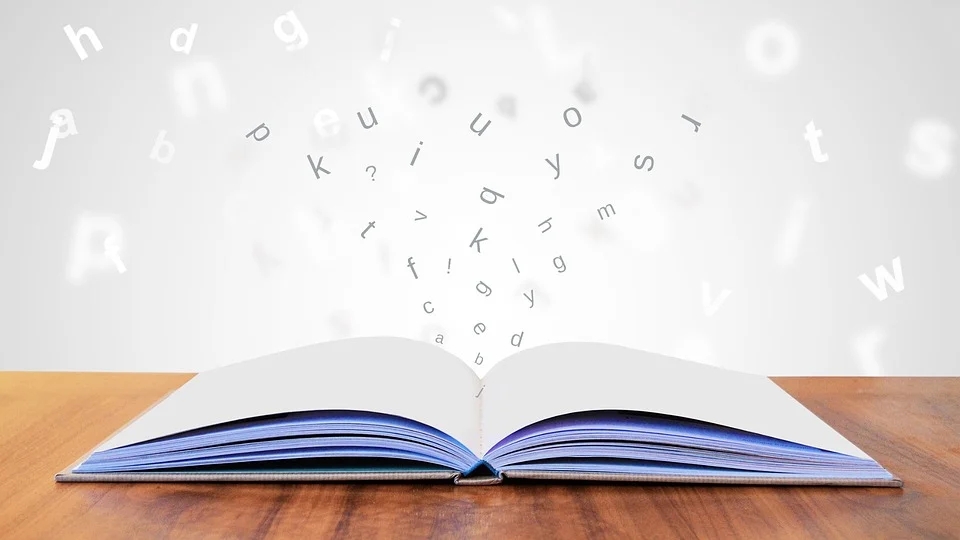 感谢各位的聆听
语文精品课件 一年级上册
授课老师：某某 | 授课时间：20XX.XX
某某小学